Analysis of Website Compliance of Foundations in Engineering Courses
Liz Spingola
lizsping@vt.edu
Virginia Tech
Digitally mediated courses
Not totally online courses
Canvas
Not sole manner in presenting class materials
Higher education LMS market share 2013 (Dahlstrom, et al, 2014)
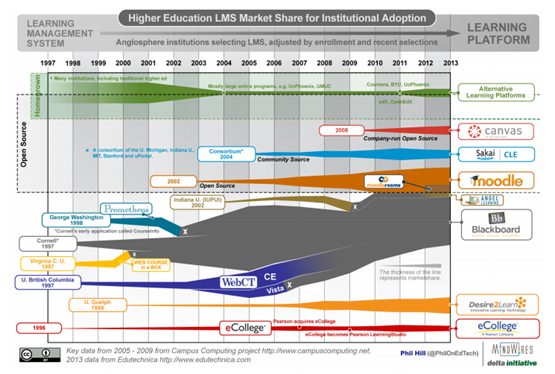 Student recommendations for improving the LMS if building it from scratch
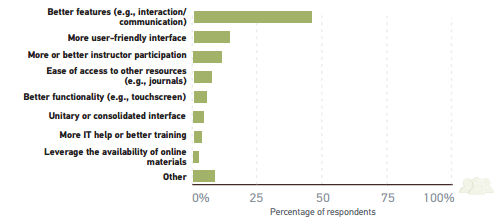 WCAG
A
AA
AAA
What is the WCAG?
Guidelines
Legal
Compliance
Elements in the WCAG
Accessible Course Websites for Engineering
Minimal completely compliant
Minimal literature about accessable engineering course websites
Difficulties with different formats of classes
1215/1216
Small classes
One website per class
Instructors, Faculty, GTA
[Speaker Notes: class size of 30 means 67 sections of 1215 and 8 sections of 1216 in Fall]
Content in engineering classes
Labs
Computer coding
Circuits
Free body diagrams
Formulas 
Videos
Graphs
Statistics
For this Study
reviewed 11 instructors 
 25 sections  
out of: 30 instructors in 75 sections
Canvas Website
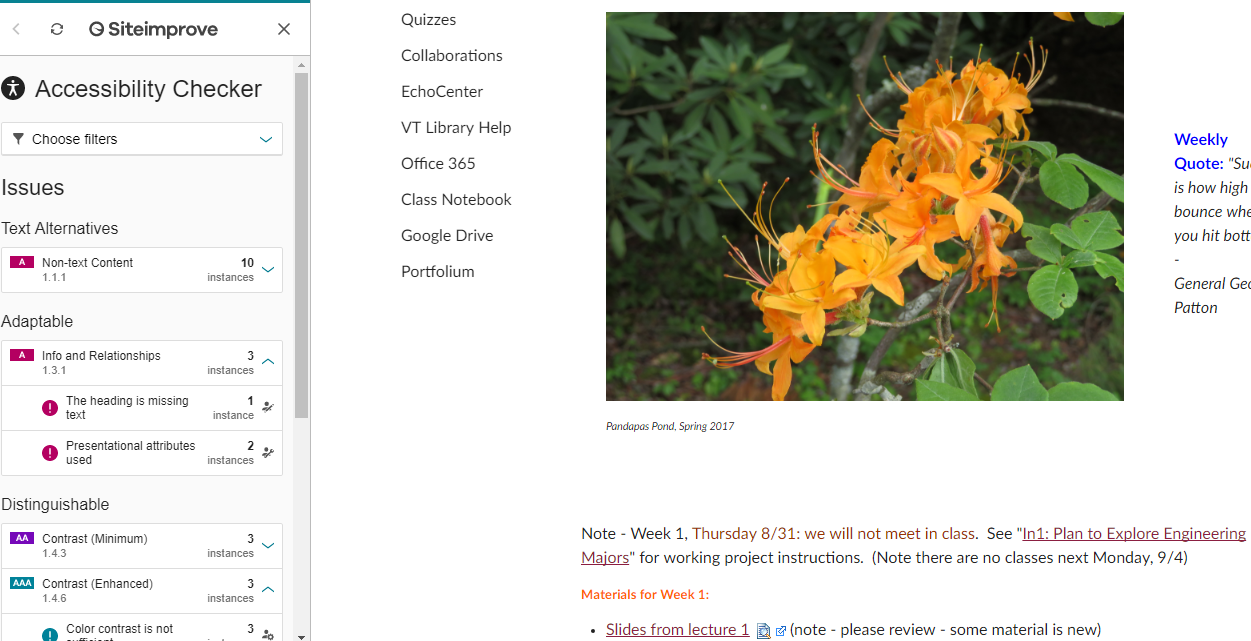 [Speaker Notes: Screen shots from Ken]
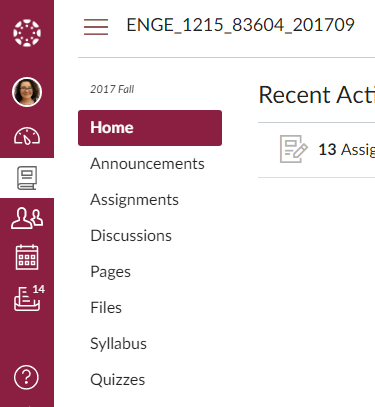 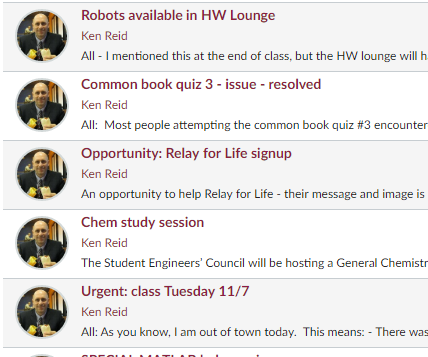 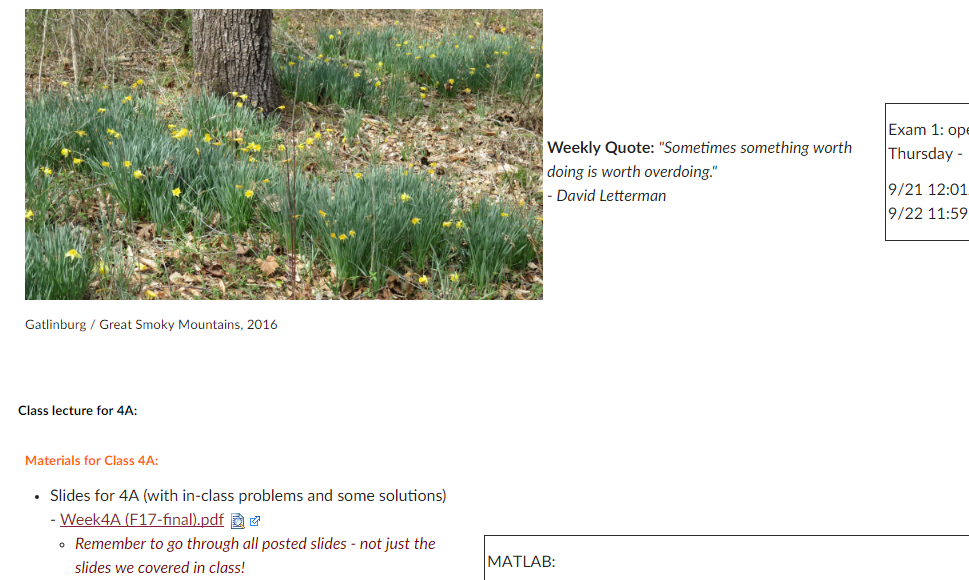 Working within Templates
What are your school/company colors?
Flexibility with using Cms systems (content management systems such as Drupal)
Working within an LMS (learning management system)
Exercise!
Group the Variables with the probable items that could contribute to producing more or less errors
Discuss
What did you find?
Based on your experience and knowledge what demographic elements will influence compliance to the WCAG
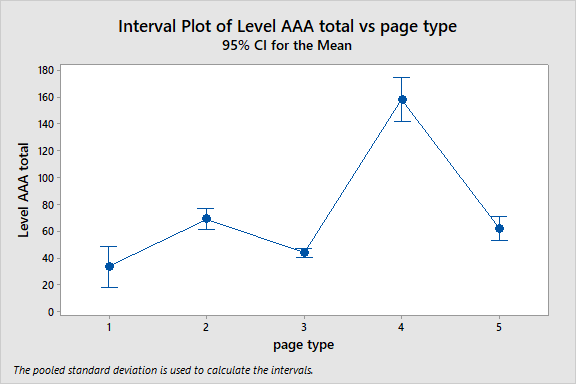 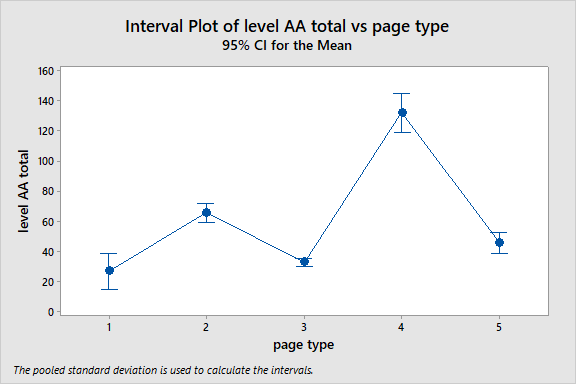 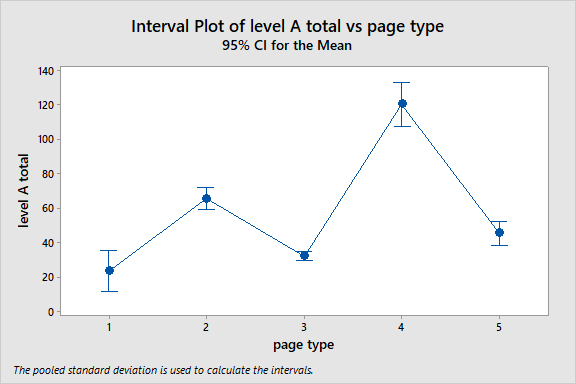 1= home     2 = assignments
3 = pages   4 = syllabus     5 = announcements
[Speaker Notes: Key to say what each page type is]
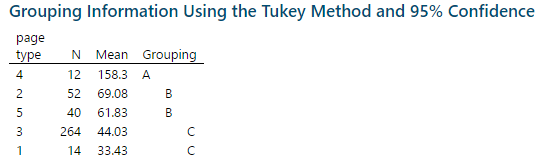 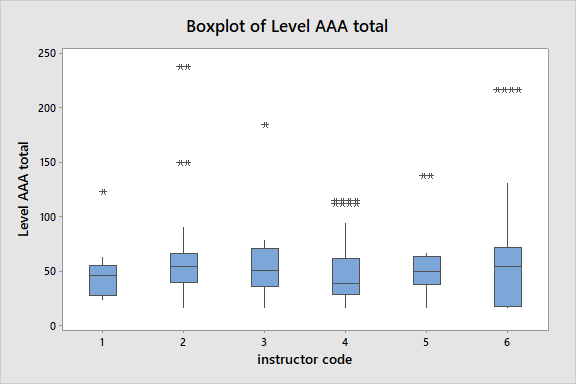 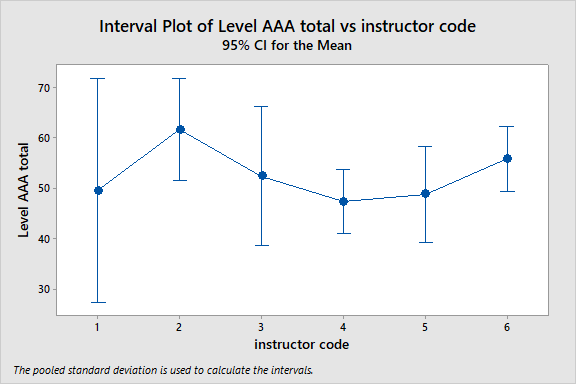 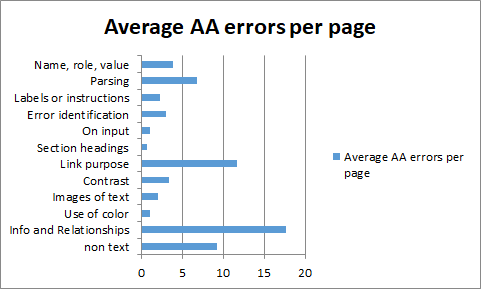 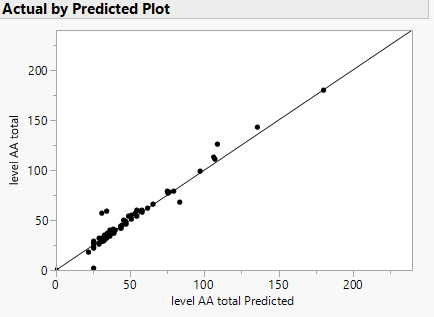 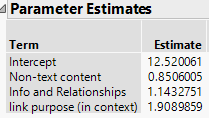 [Speaker Notes: R squared 0.96]
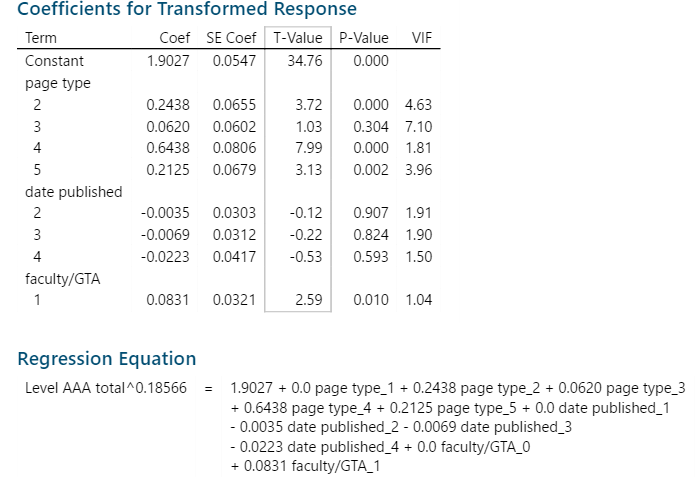 [Speaker Notes: 30% predictive power]
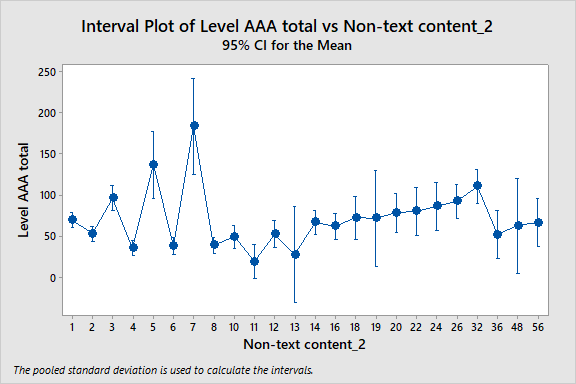 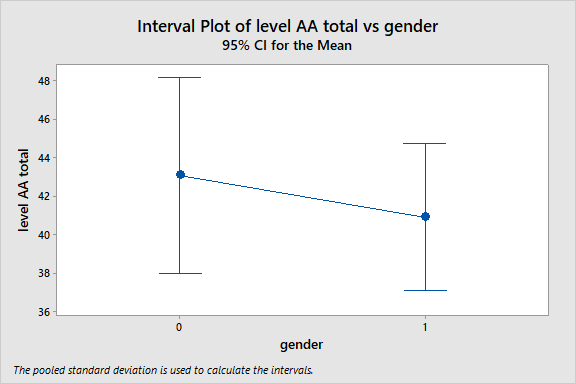 [Speaker Notes: No statistical difference]
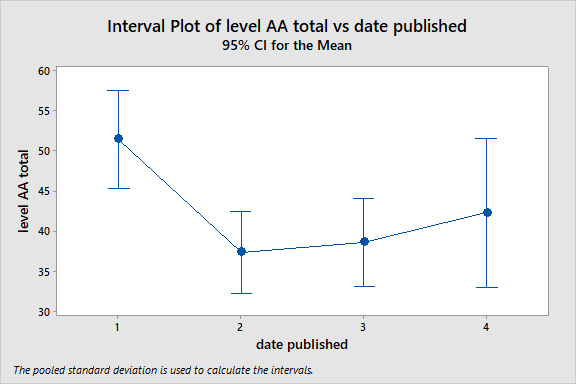 [Speaker Notes: 1 and 2,3 are different
4 not different from ⅔ or 1]
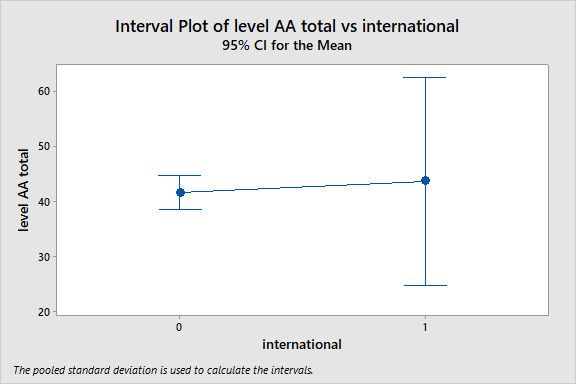 [Speaker Notes: No difference]
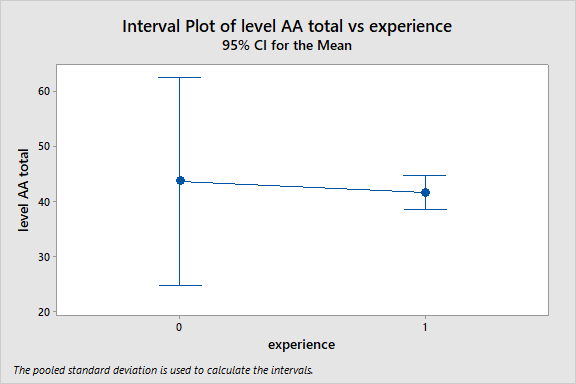 [Speaker Notes: No difference]
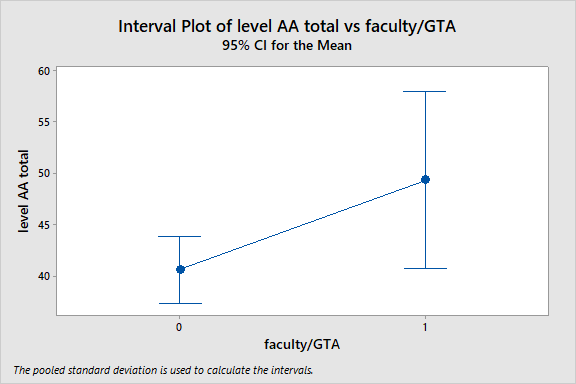 [Speaker Notes: 0.06 p value]
Differences?
What are some surprising aspects of the information presented?
What did you expect?
Criteria that were especially problematic
Links
Images
Relationships
Contrast
What Can We Do About It?
Training for both faculty and GTAs 
Encourage to use automated scanners 
Apps
UDOIT
Workshops
Continuing education classes
Creation of digital repositories of accessible engineering tools
Thanks!
Lizsping@vt.edu 
Any Questions?